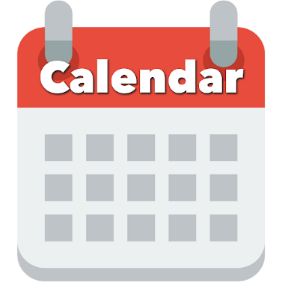 Today:
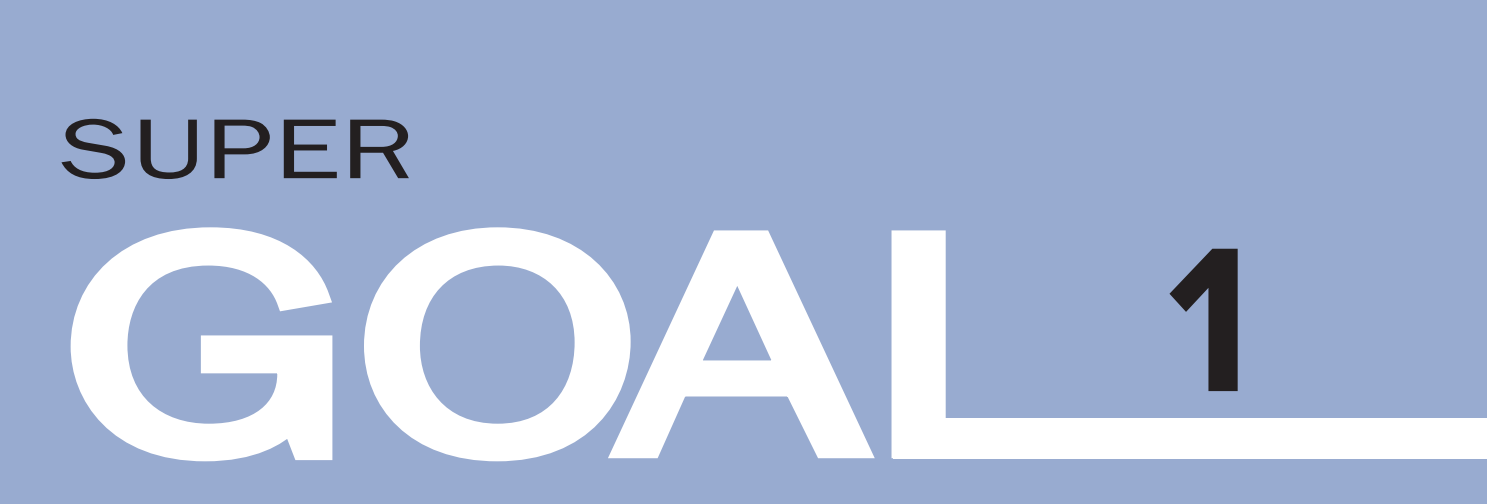 Date:
-      -1445
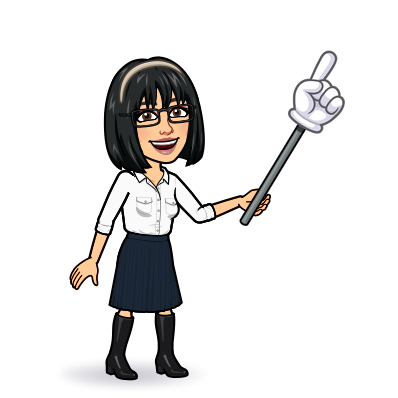 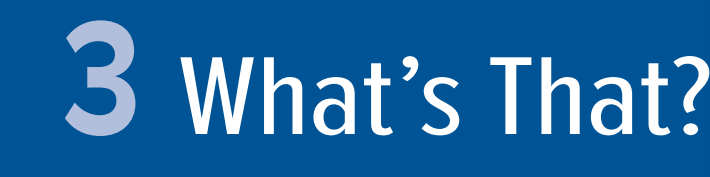 4 About you5 listening6 pronunciation7 conversation
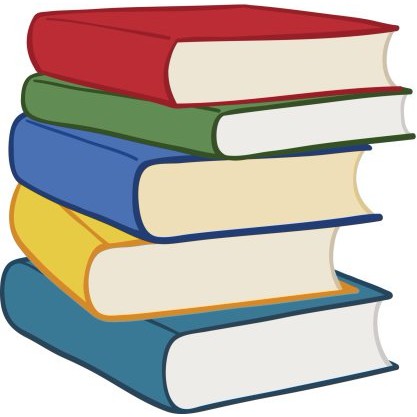 Page 21
By: Dalal Al-Juaid
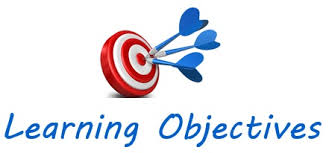 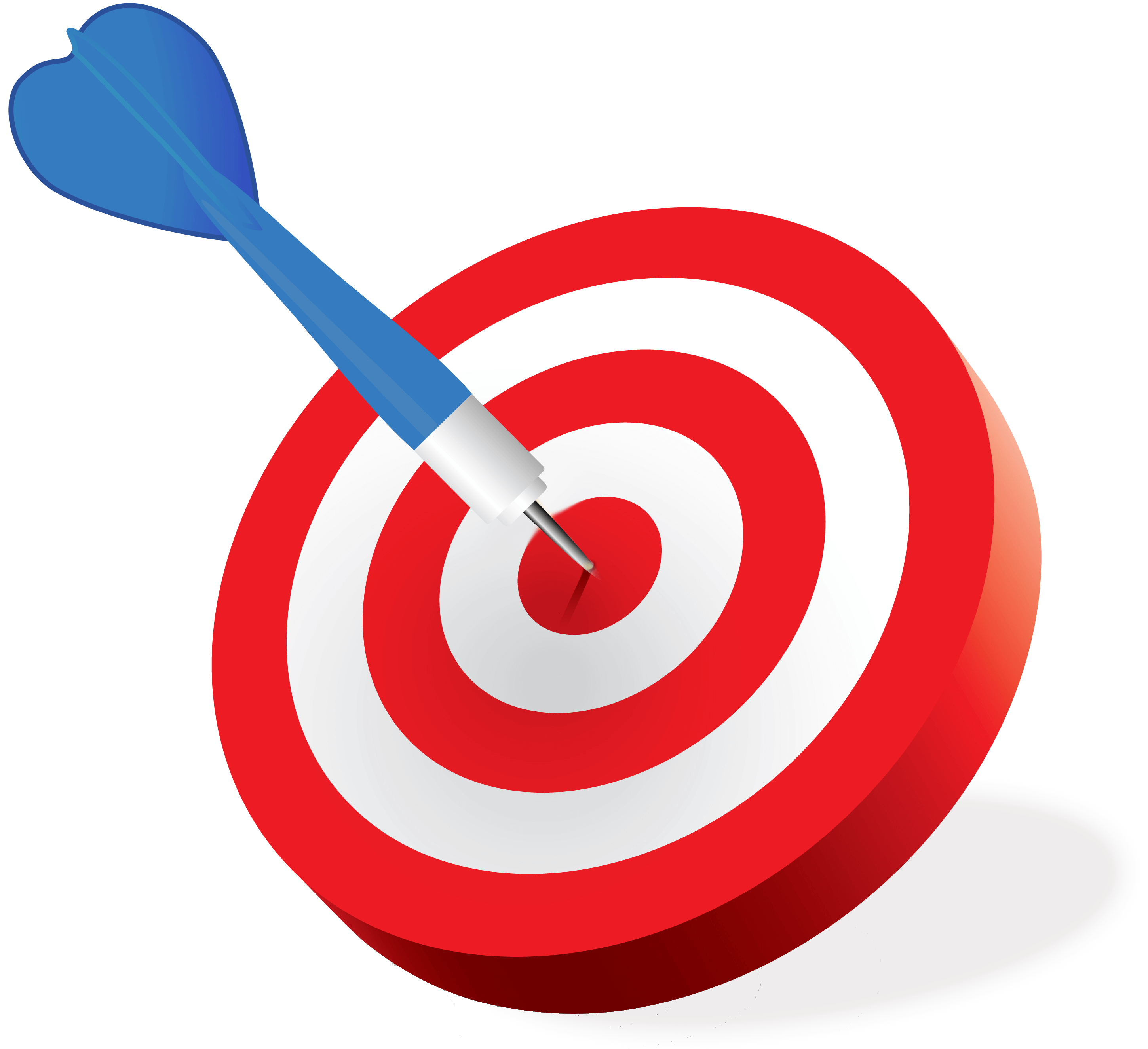 Answer personal information
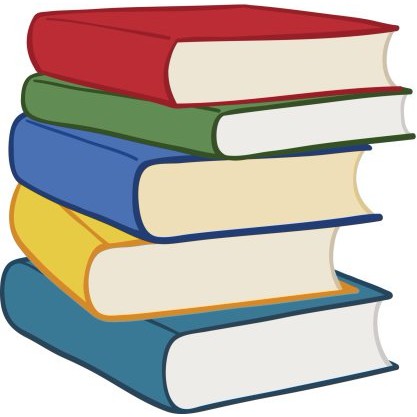 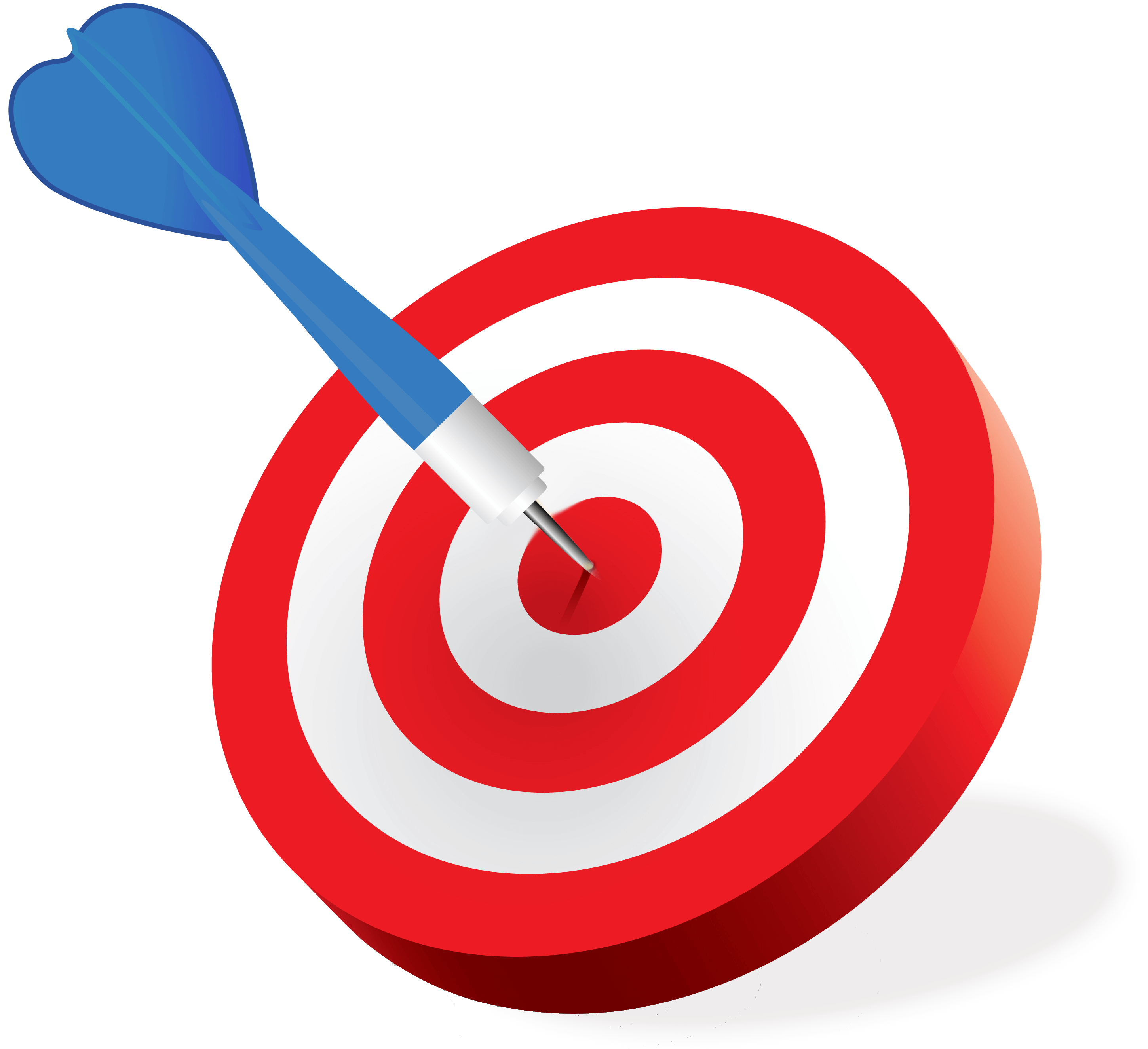 Circle correct item after listening
Warm up
lesson
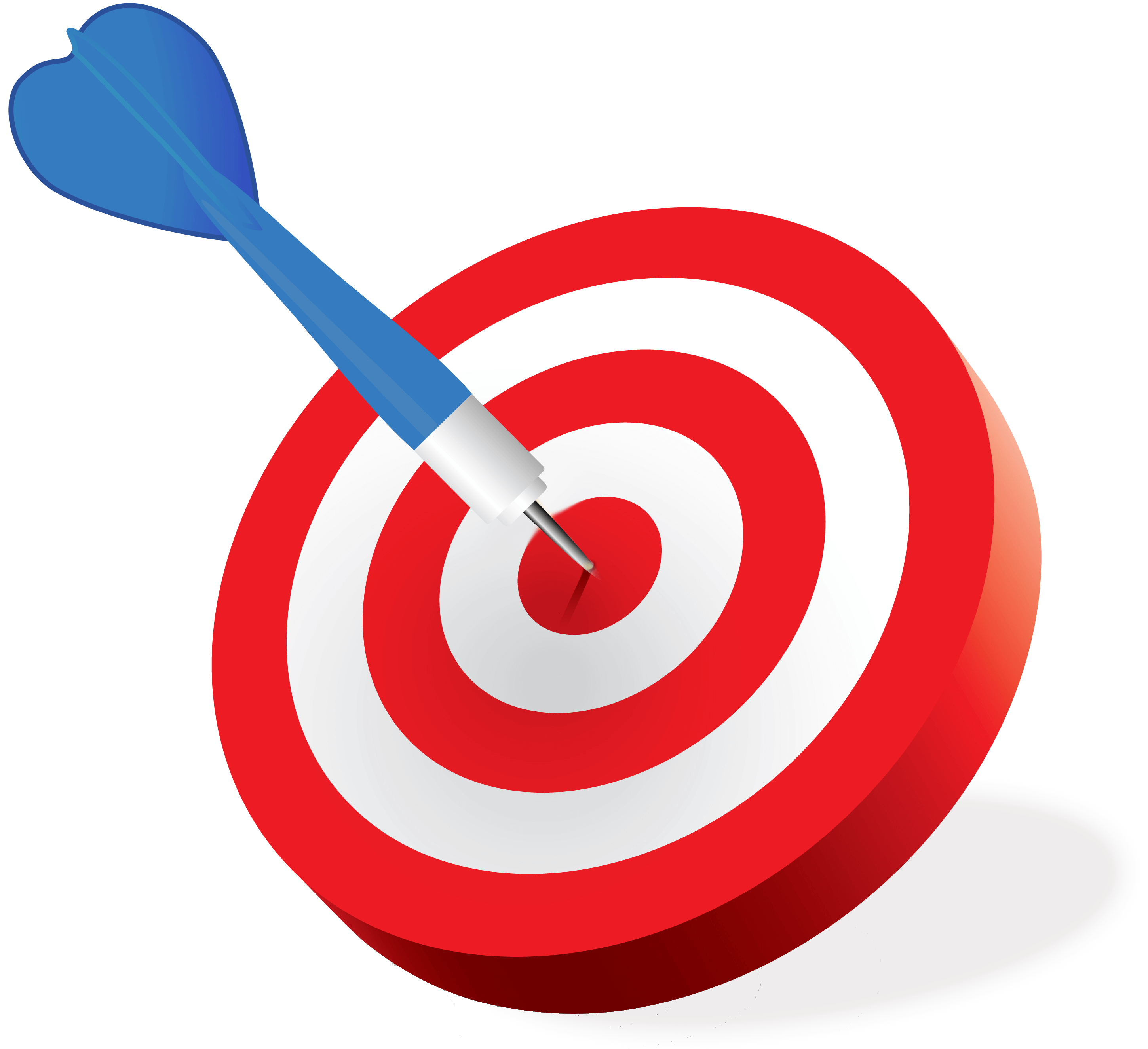 New words
produce the different sounds of TH
summative
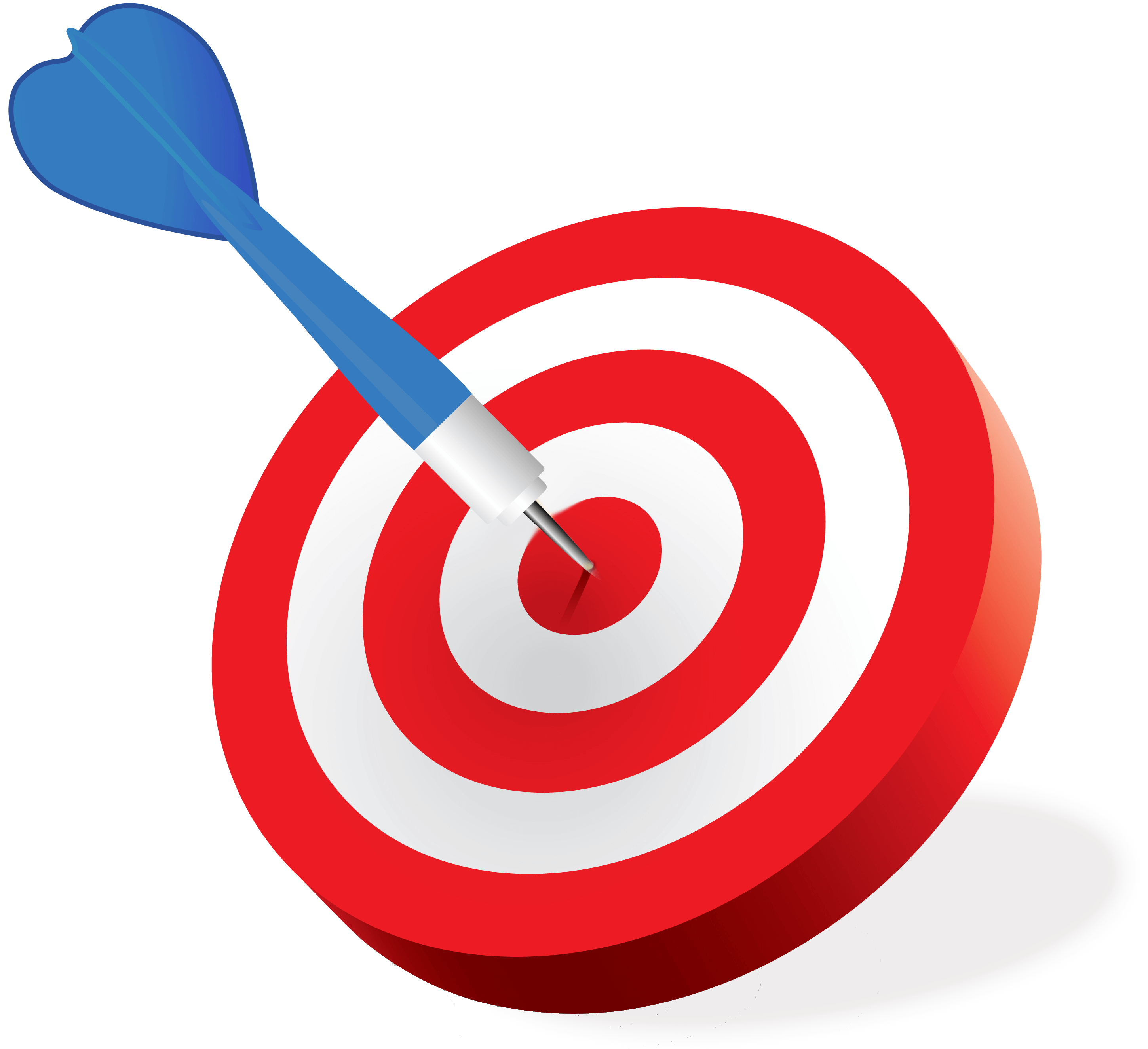 answer questions about a conversation.
2-Pair work
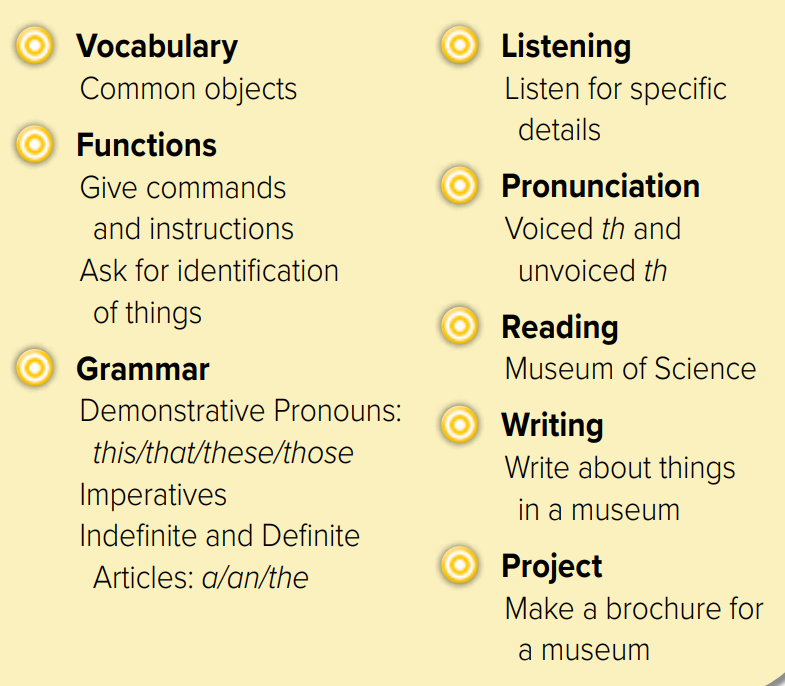 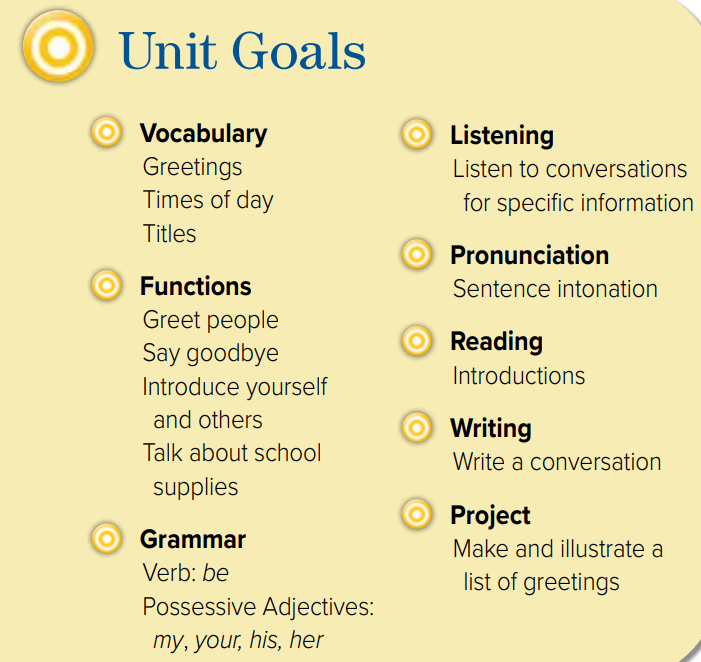 Revision
What’s this?
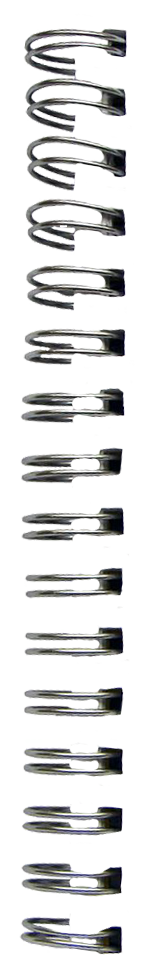 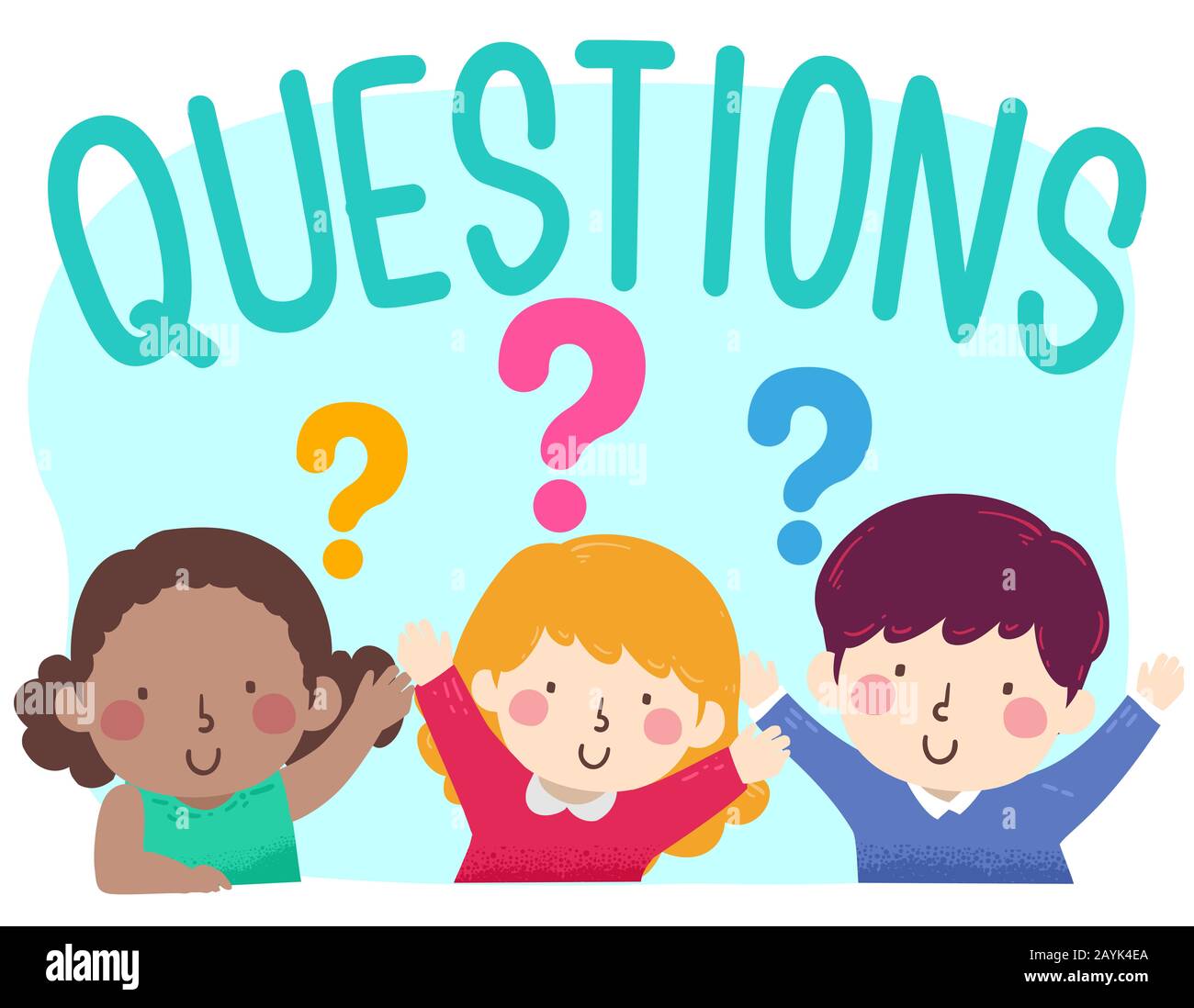 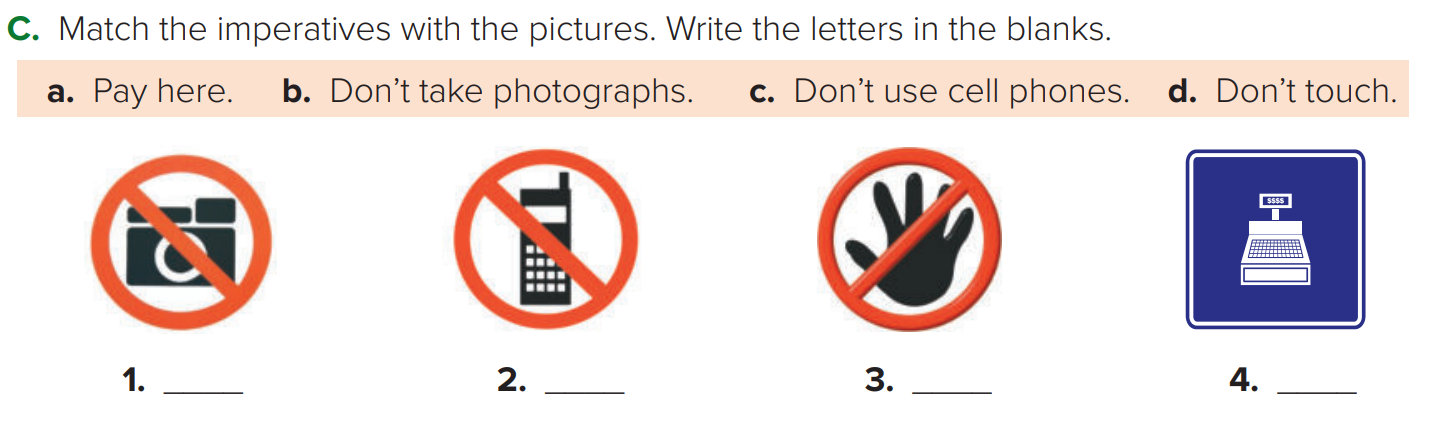 What are these?
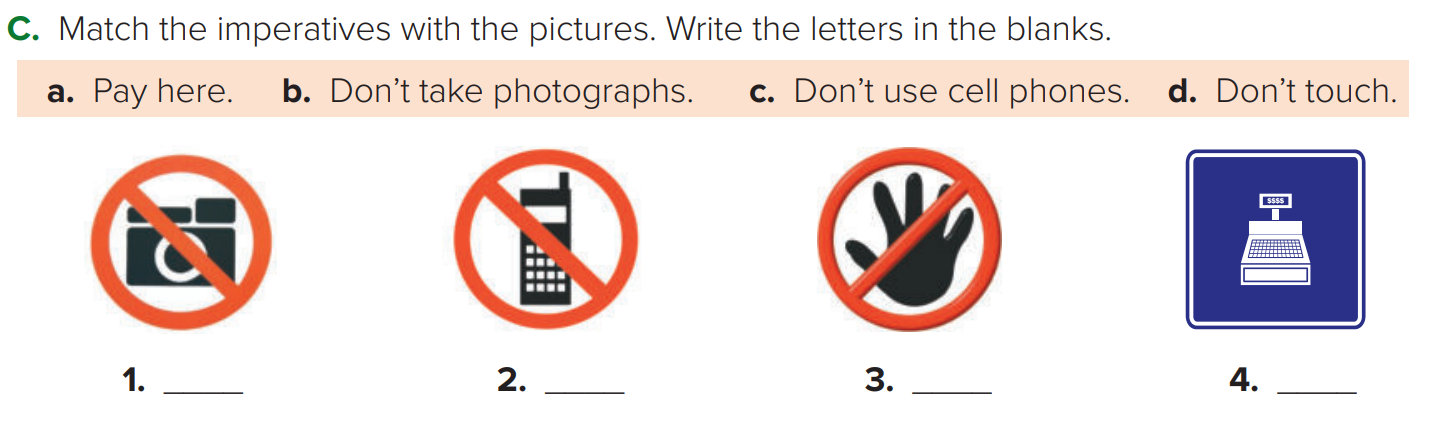 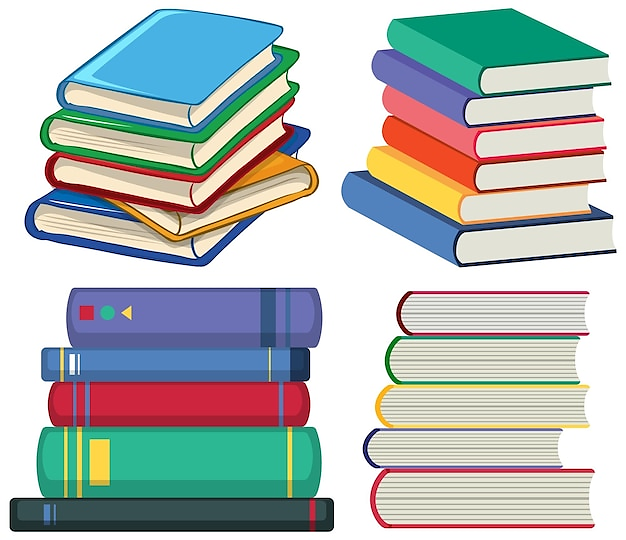 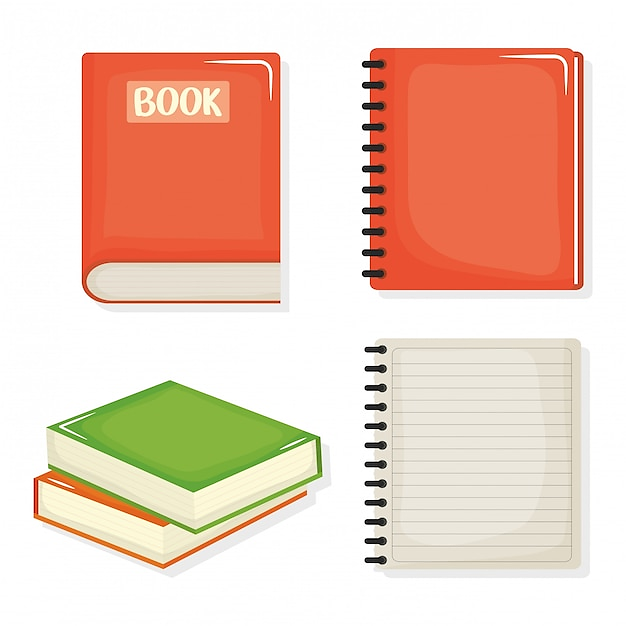 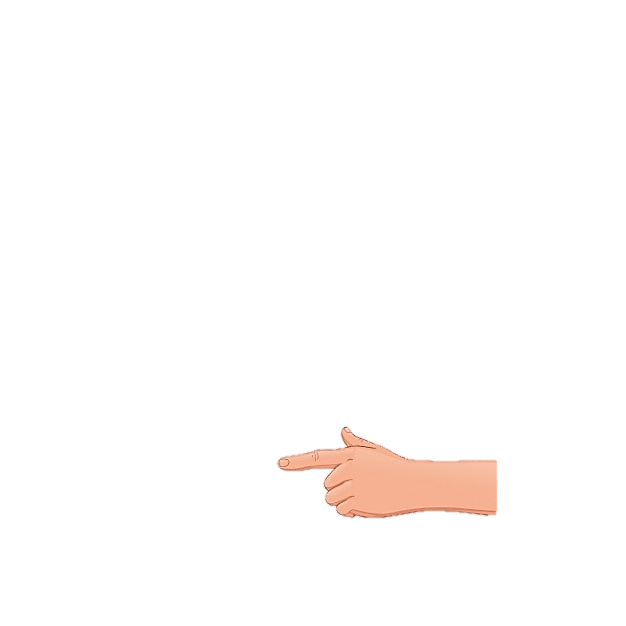 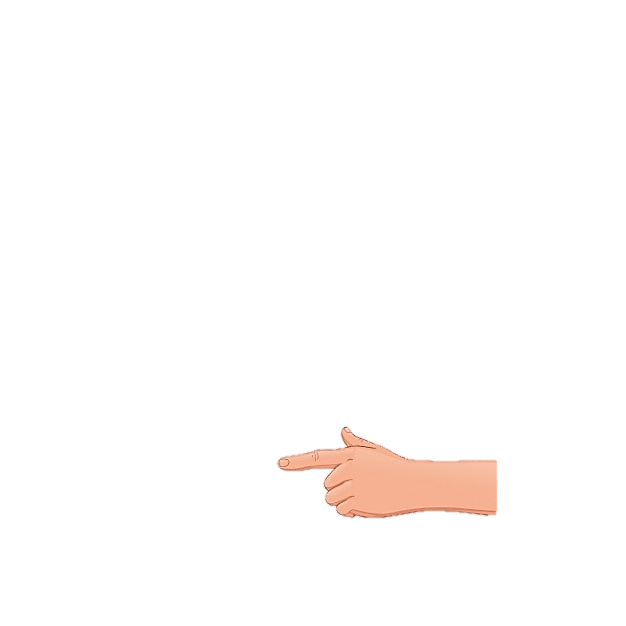 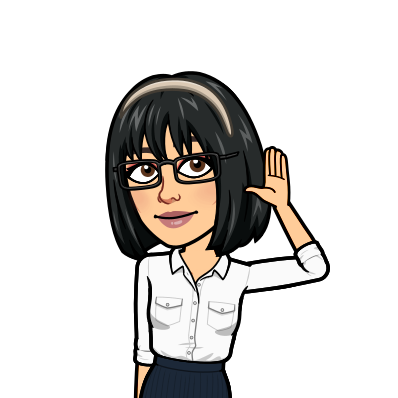 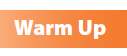 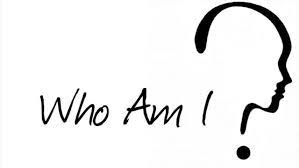 I’m animal
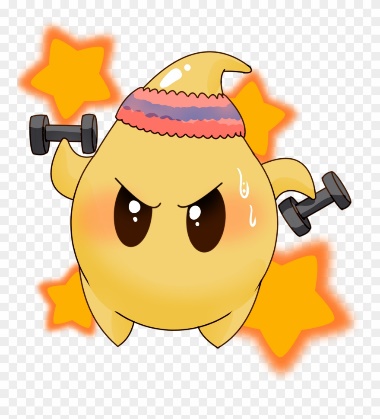 I’m very very big
I’m very old
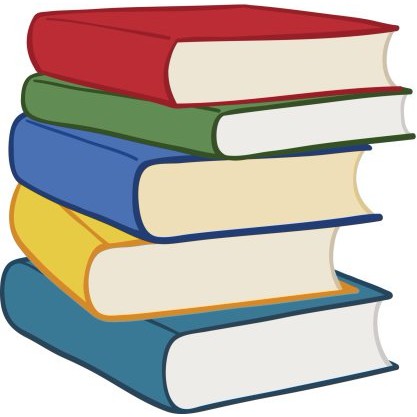 I eat animals
Warm up
lesson
I have big eggs
New words
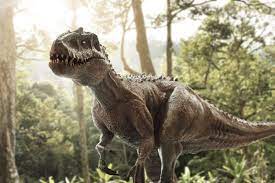 I don’t exist anymore
summative
I am in museums
2-Pair work
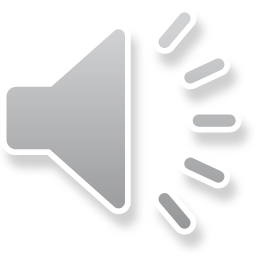 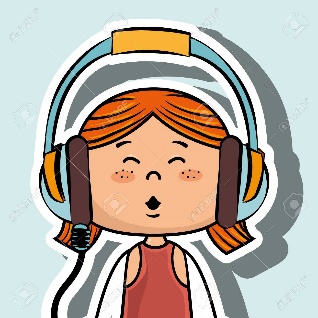 Page 21
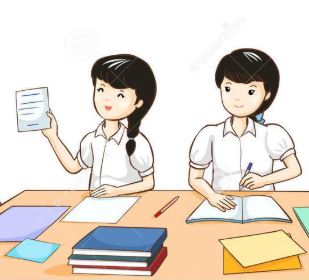 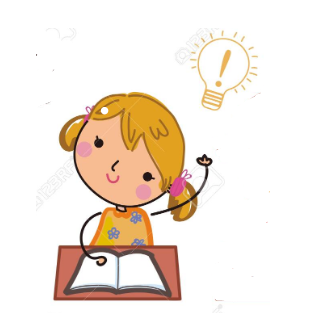 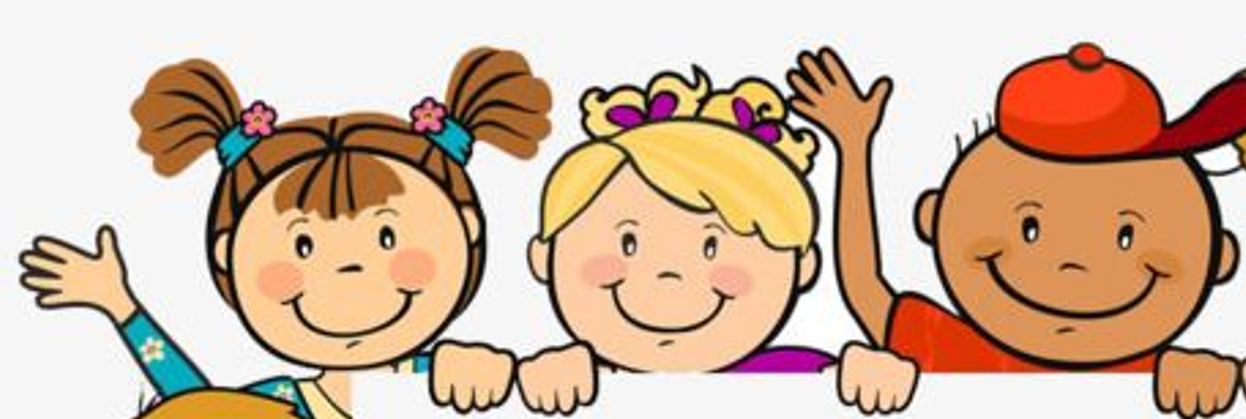 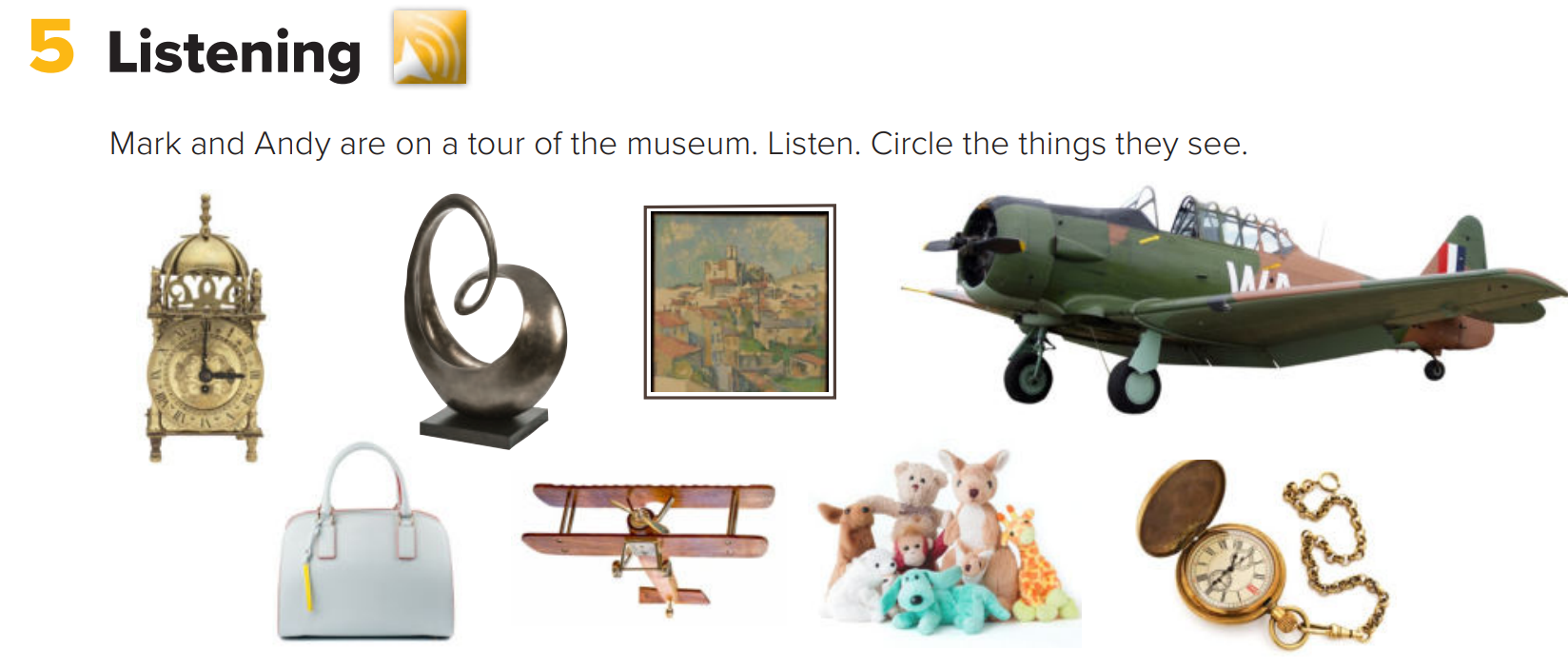 What are these?
Think pair share
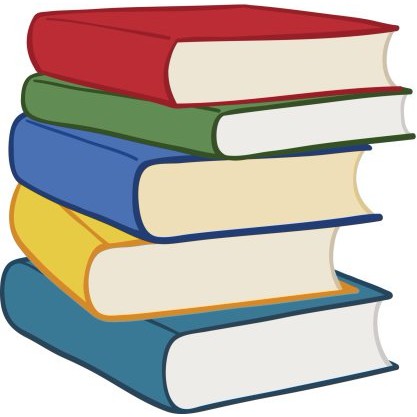 Warm up
lesson
New words
summative
2-Pair work
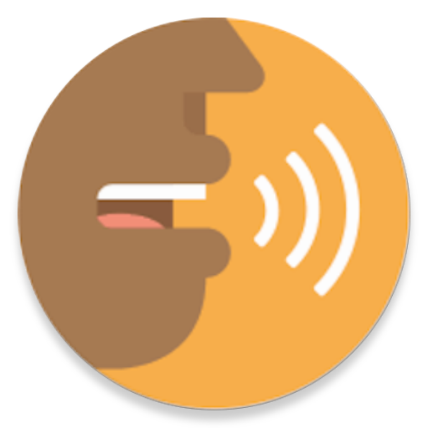 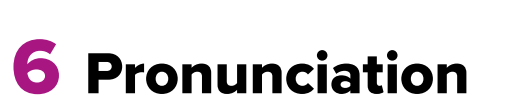 Page 21
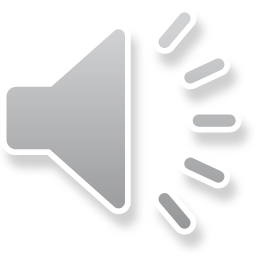 Listen
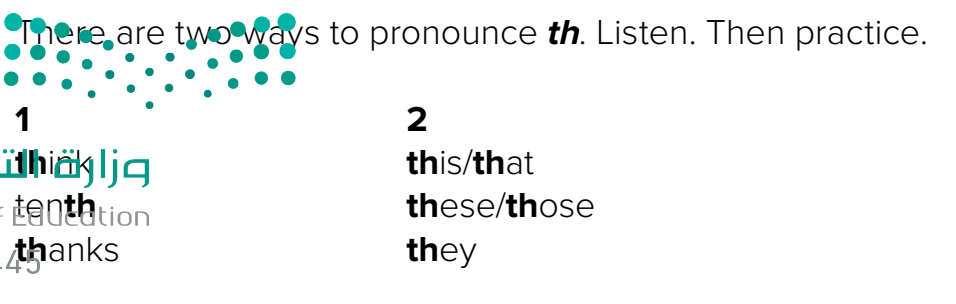 think
This
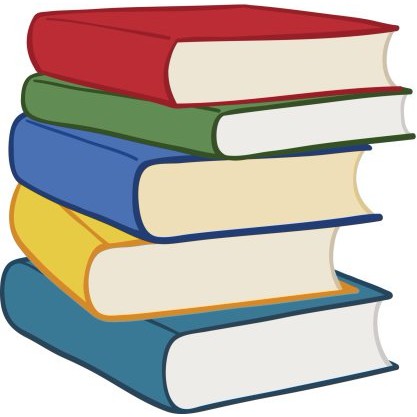 Warm up
lesson
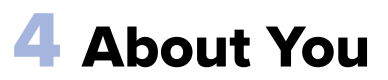 New words
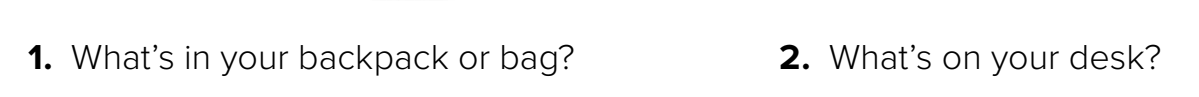 summative
2-Pair work
Page 22
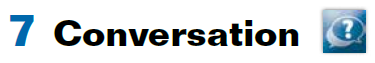 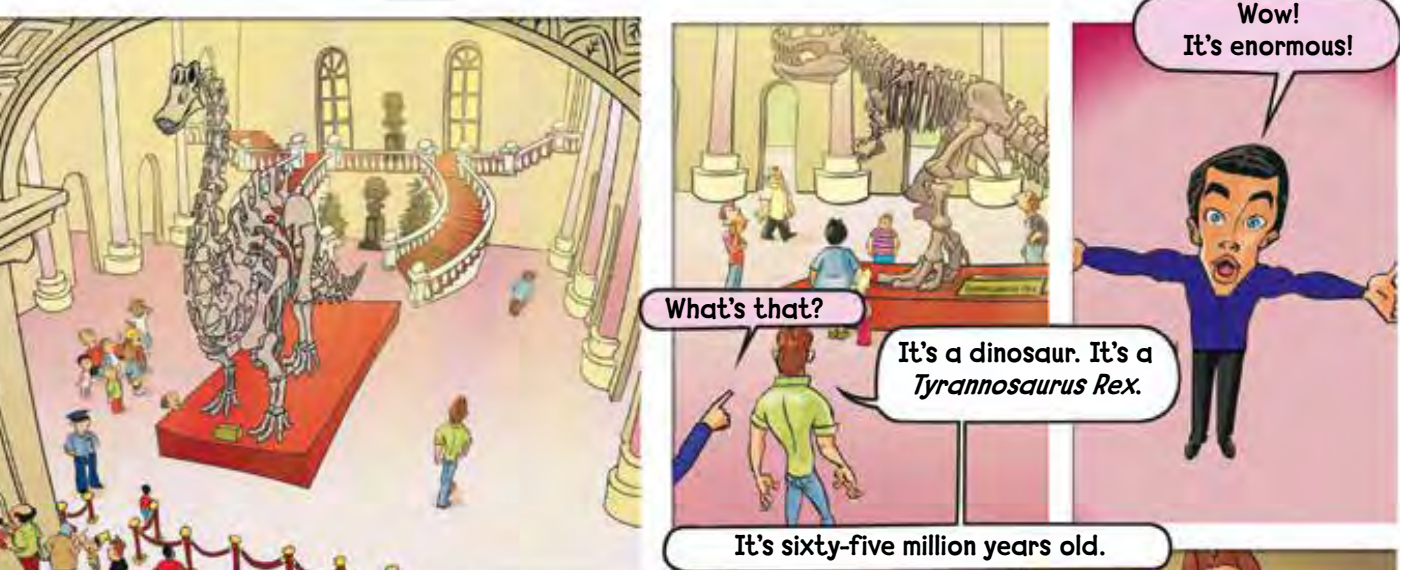 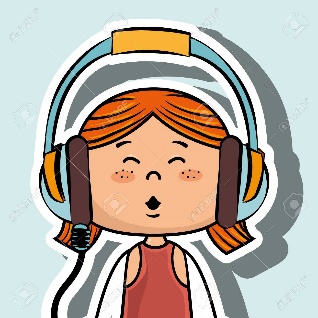 Where are they?
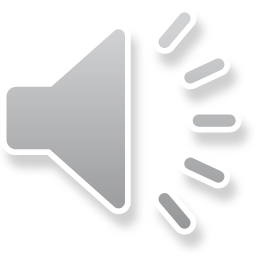 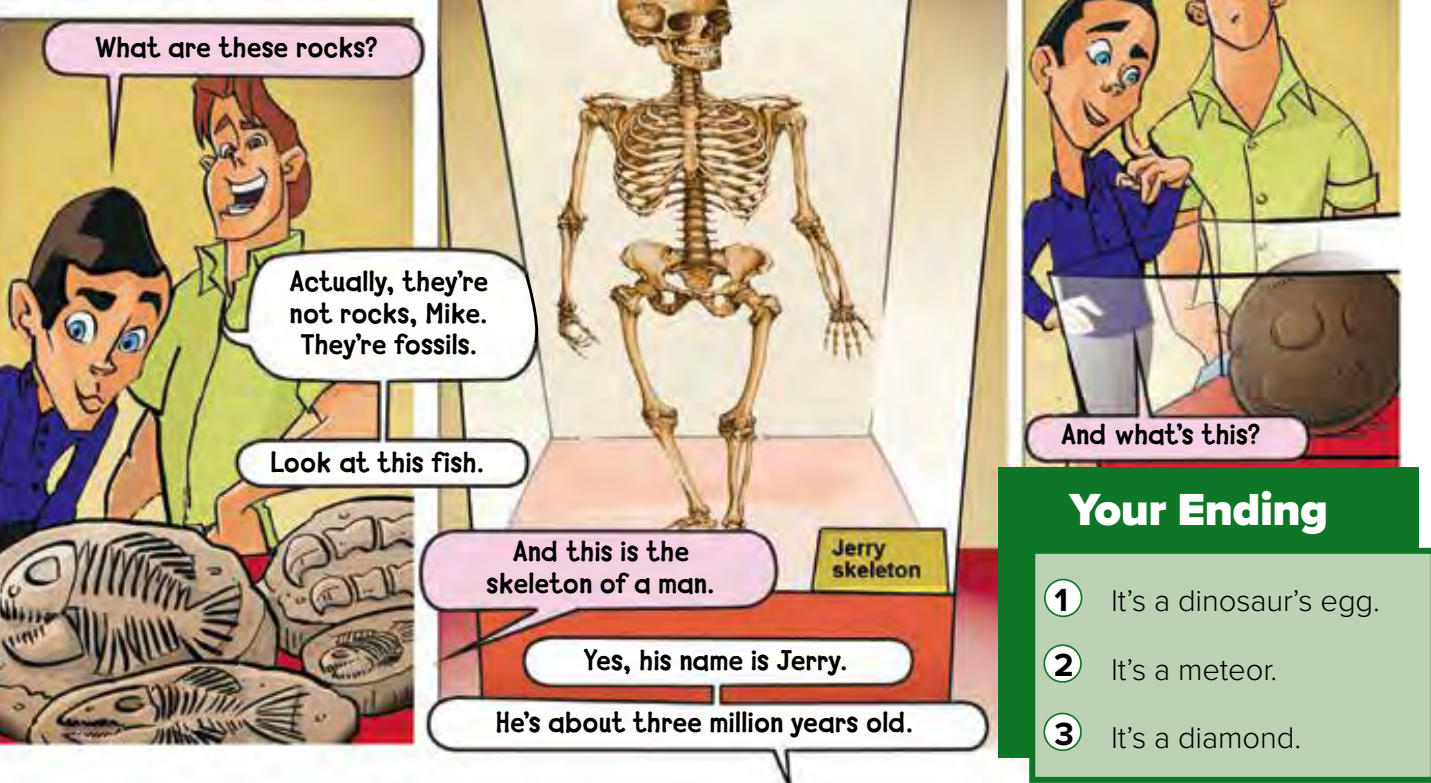 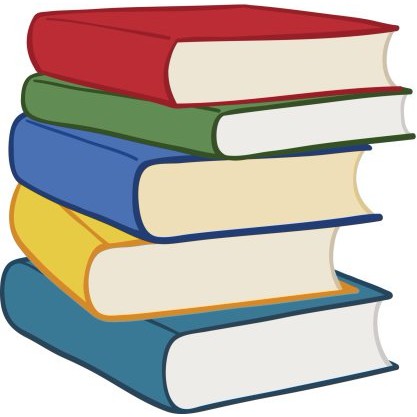 Warm up
What’s the name of the dinosaur?
lesson
New words
How old is it?
summative
2-Pair work
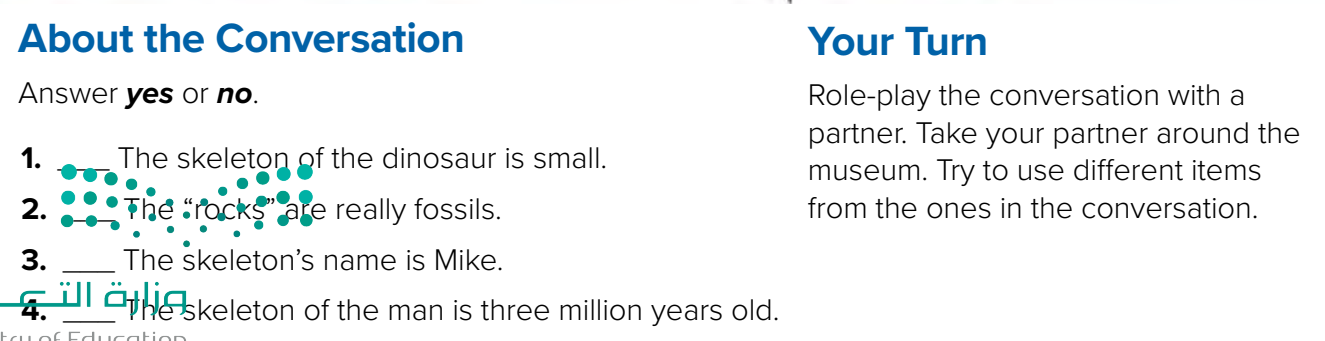 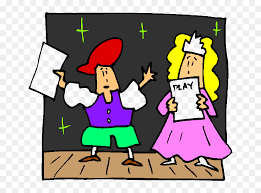 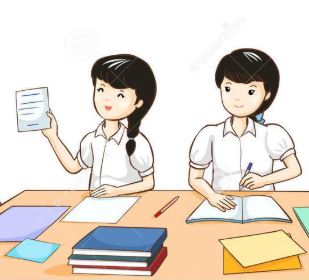 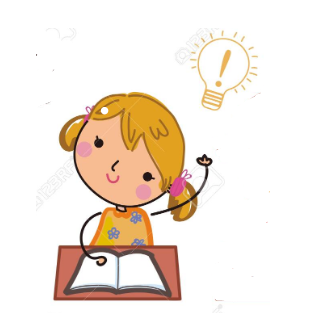 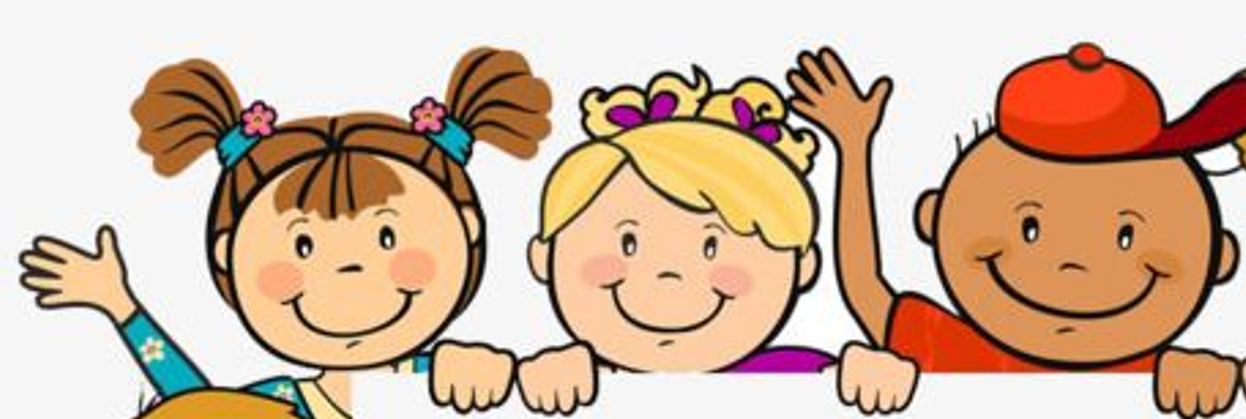 no
Role paly
yes
Think pair share
no
yes
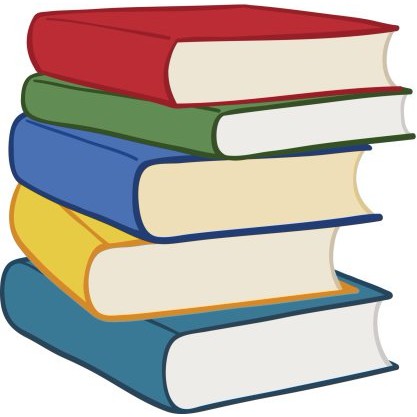 Warm up
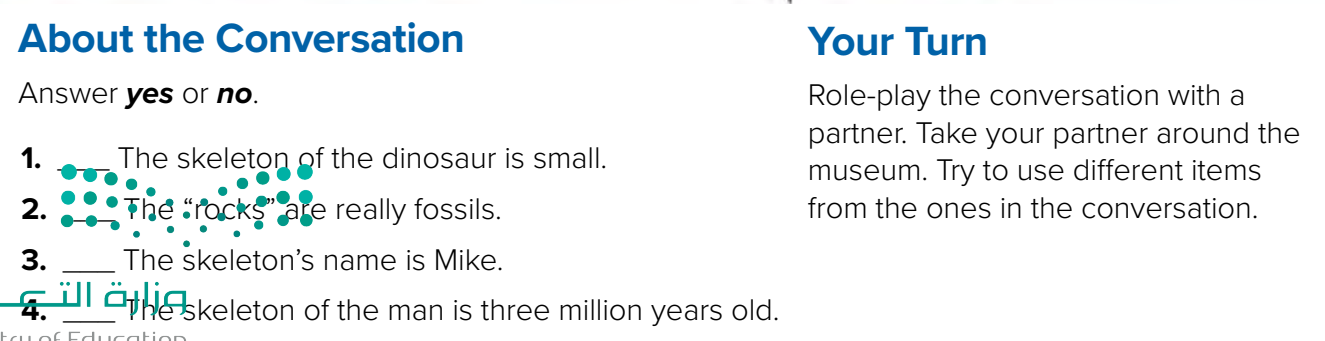 lesson
New words
summative
2-Pair work
New Words
dinosaur
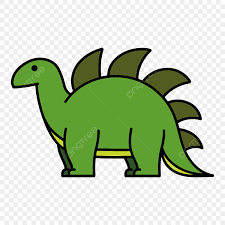 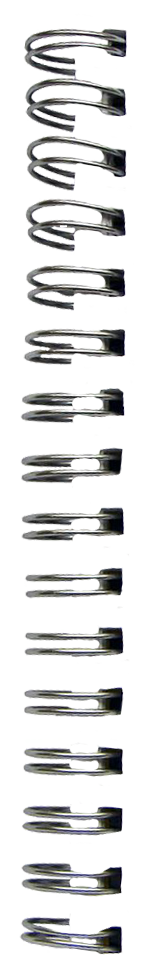 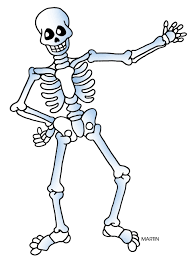 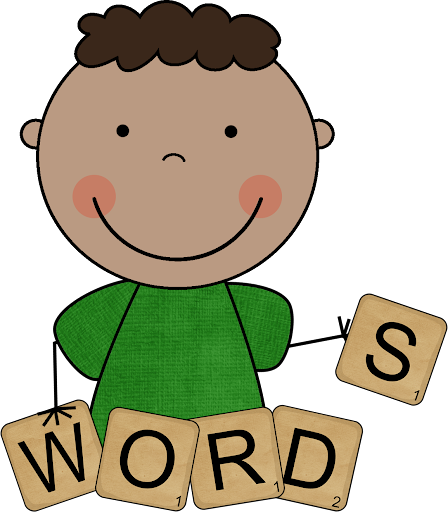 skeleton
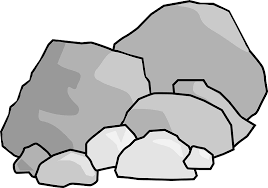 rocks
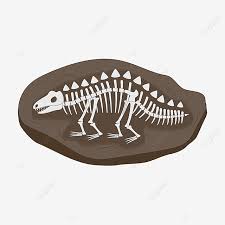 fossils
Million
1000000
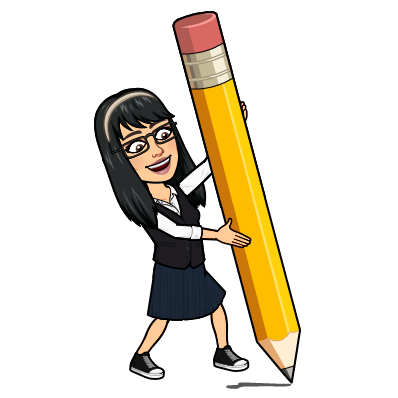 Very very big
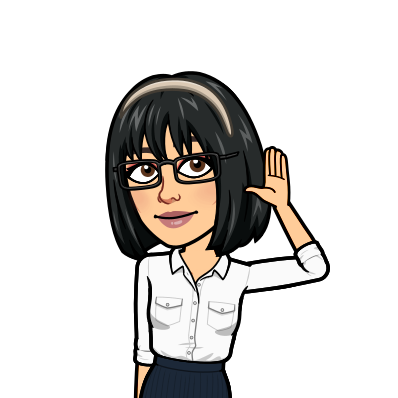 enormous  #
#
small
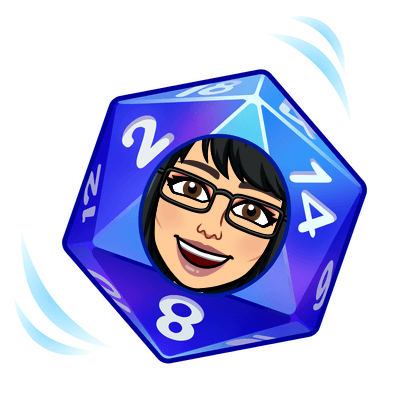 Lets play
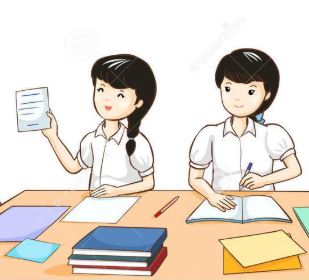 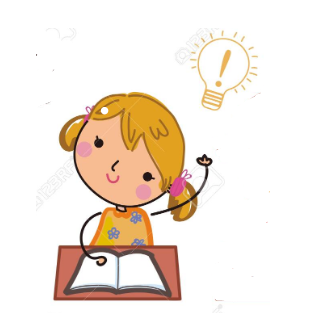 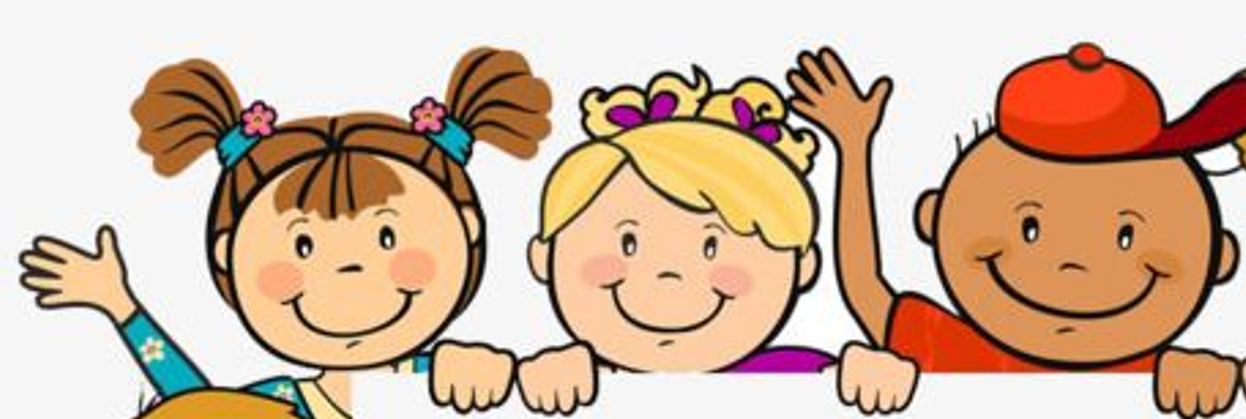 Think pair share
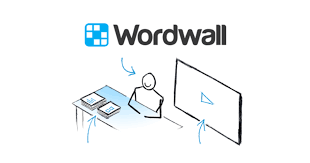 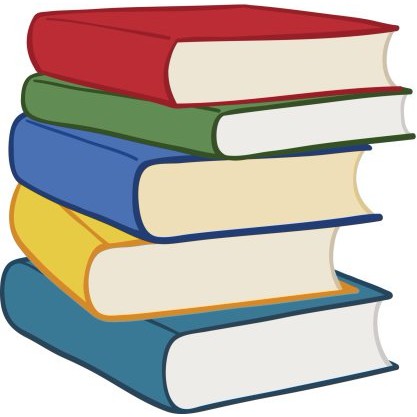 Warm up
lesson
New words
summative
2-Pair work
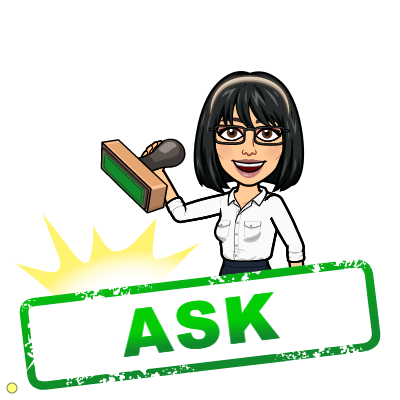 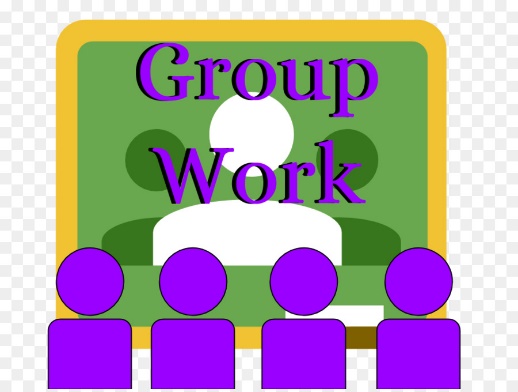 Make a question
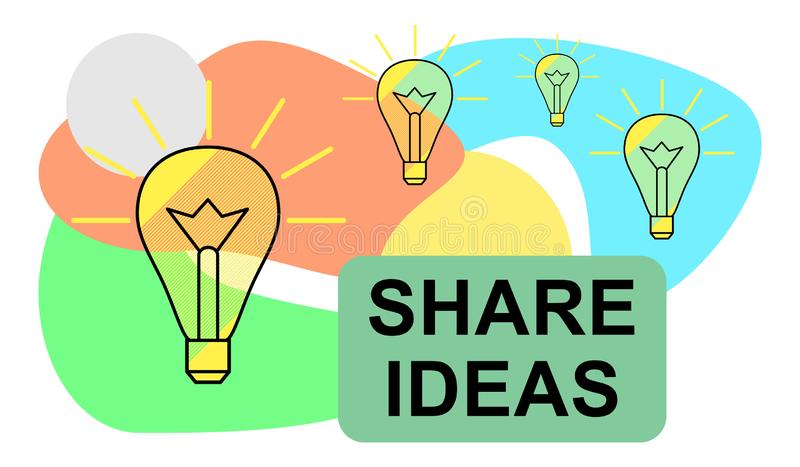 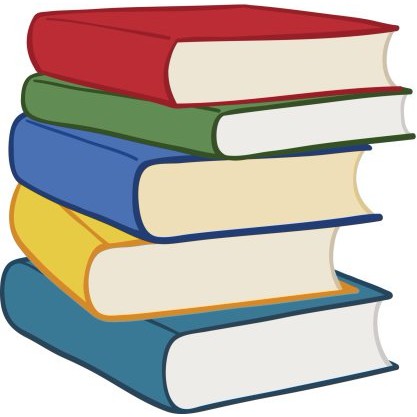 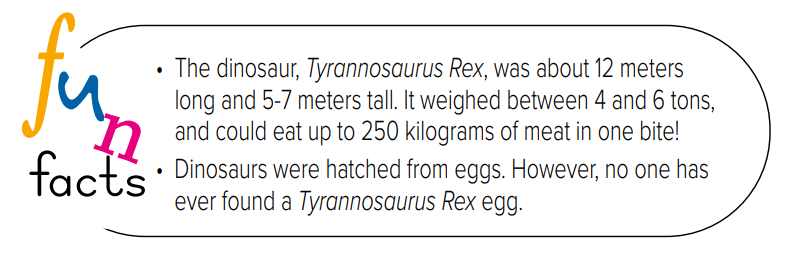 Warm up
lesson
New words
summative
2-Pair work
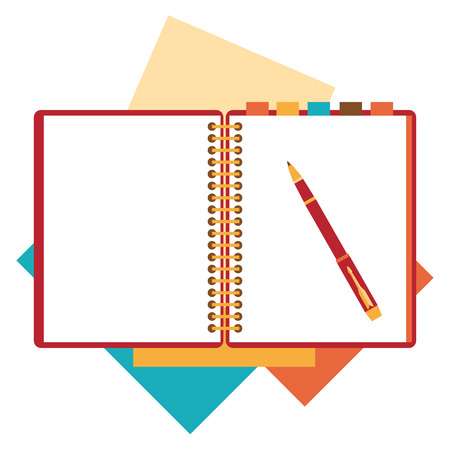 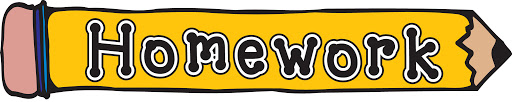 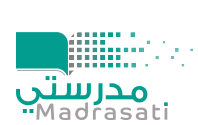 page 197 Ex(E)
for practice grammar
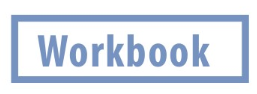 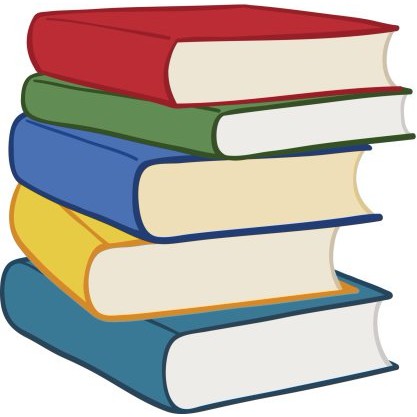 Warm up
New words
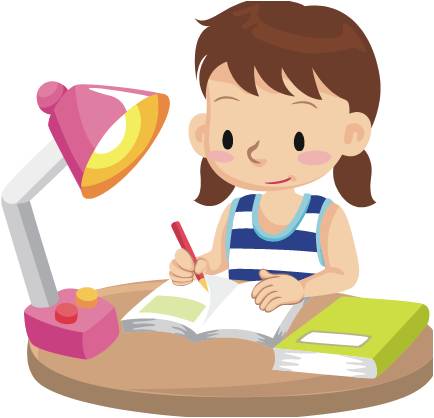 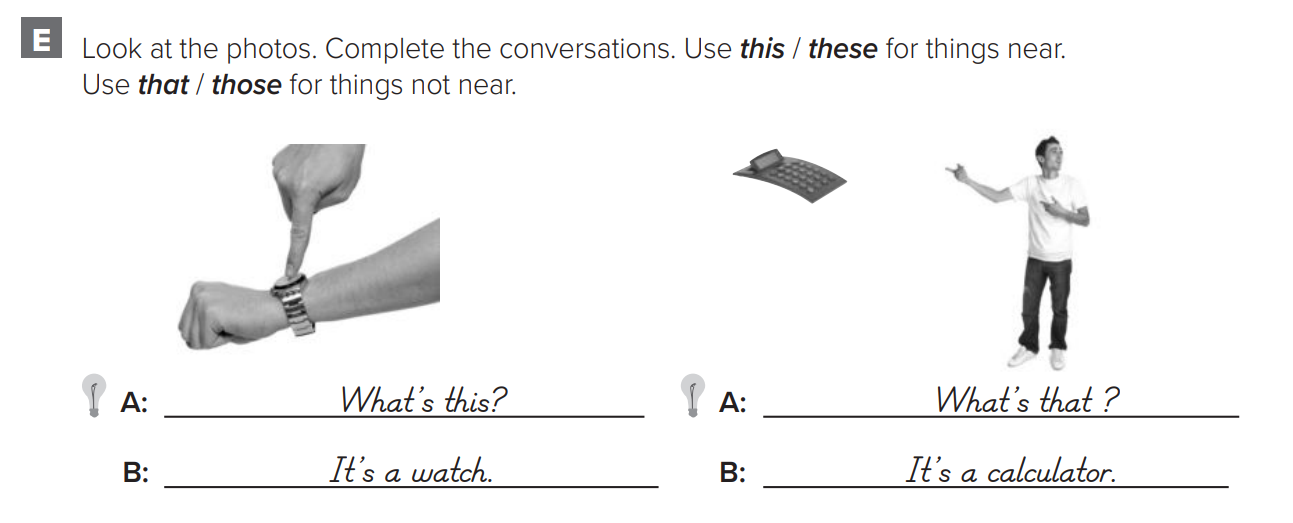 p.197
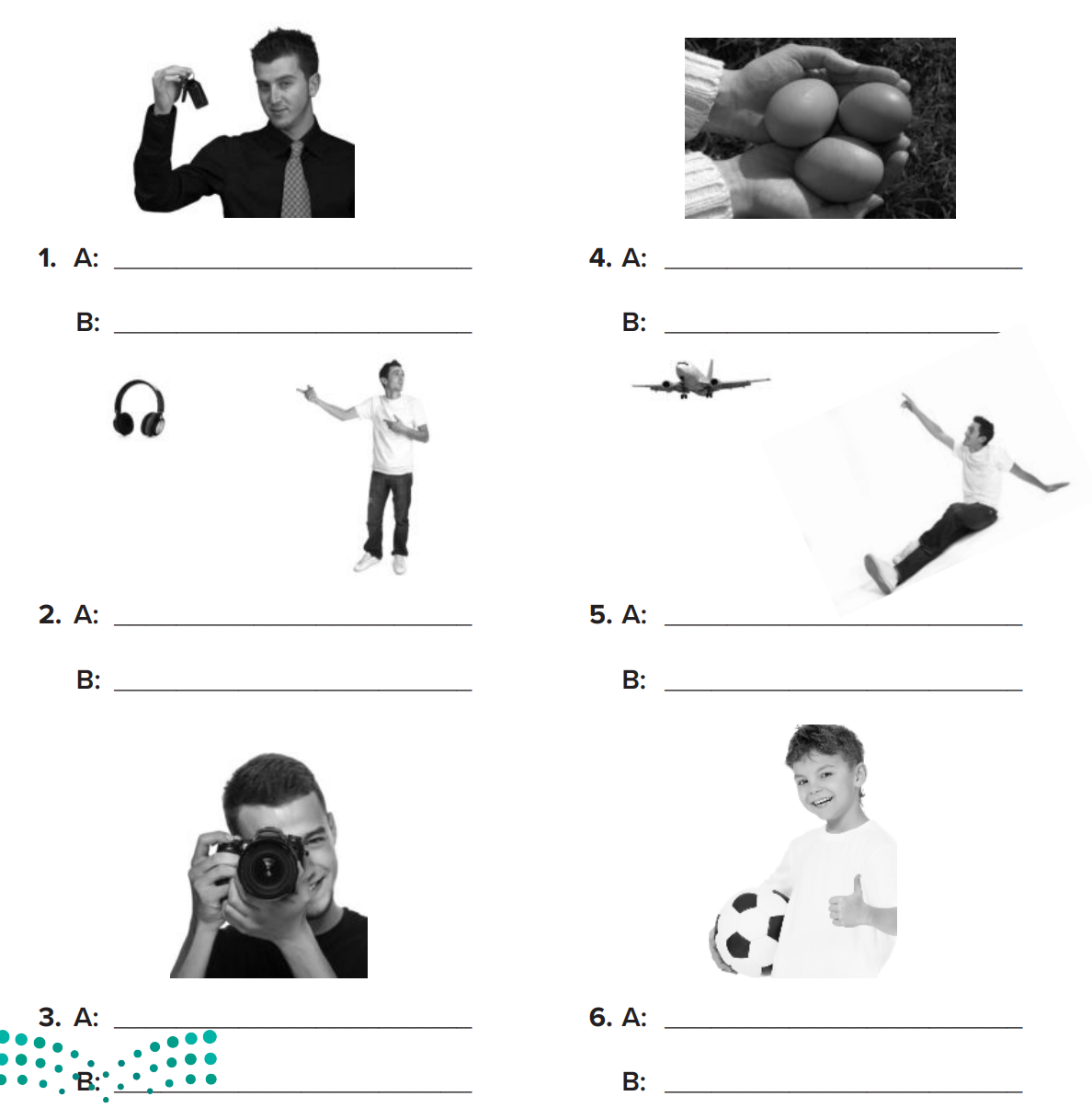 What are these?
What are these?
They’re keys.
They’re eggs.
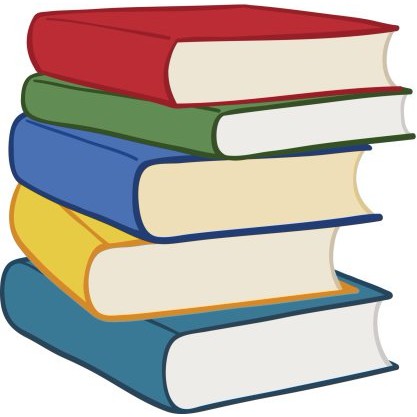 What are those?
What is that?
Warm up
They’re headphones.
It’s an airplane.
New words
What is this?
What is this?
It’s a camera.
It’s a ball.
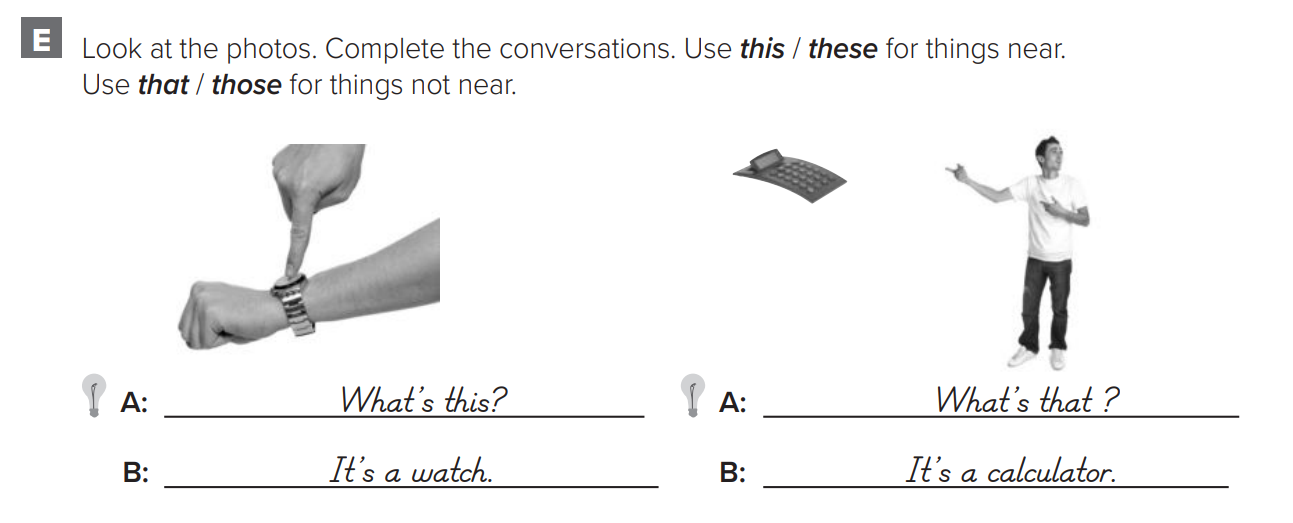